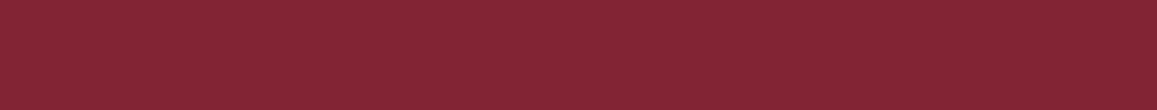 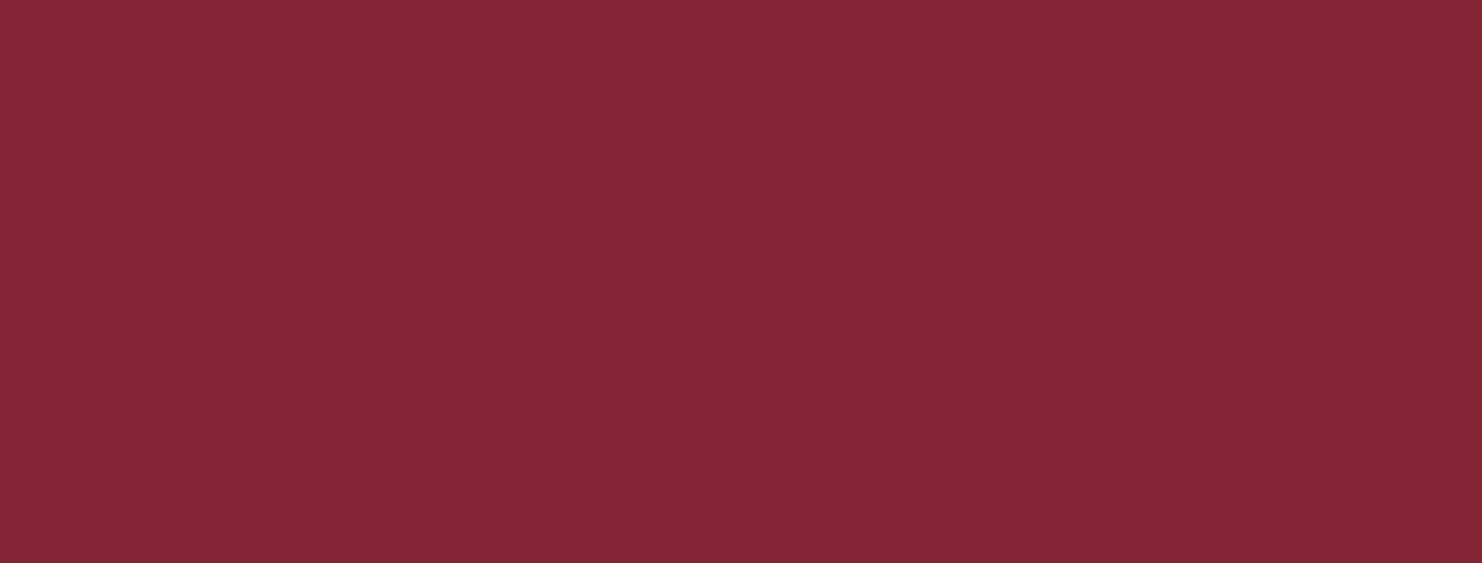 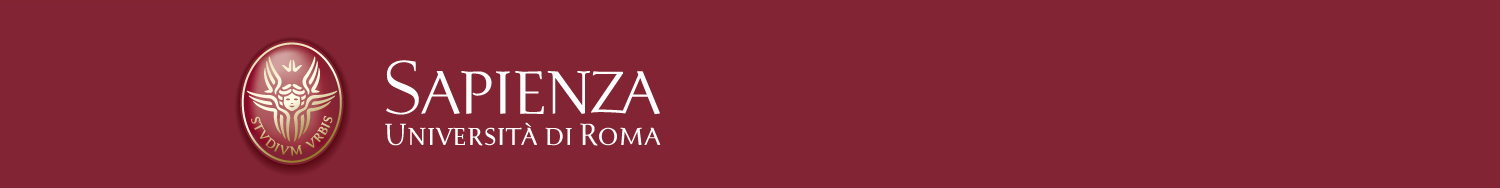 LEZIONE 8 IPERTENSIONE ENDOCRANICA
INFERMIERISTICA DELLE CRONICITA’ E DISABILITA’

Docente Prof.ssa Carla Zenobi
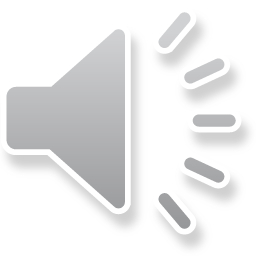 All’interno del cranio si trovano:
Parenchima cerebrale (84%)
Sangue (4%)
Liquido cefalorachidiano (12%)

Se uno o più di questi elementi aumentano di volume, la pressione intracranica (PIC) aumenta
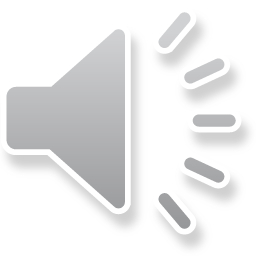 IPERTENSIONE ENDOCRANICA
Pagina 2
In circostanze normali i meccanismi autoregolatori mantengono stabile la PIC.
 La dilatazione o la costrizione dei vasi sanguigni cerebrali in relazione alle variazioni della P/A, dei livelli di O2 nel sangue e il ph ematico mantengono adeguata la perfusione tissutale.
I valori normali della PIC sono 12-15 mmHG, e garantiscono una P/A cerebrale di 70-100 mmHg.

Tumori, edema, ematomi, processi infettivi causano un aumento della PIC
Quando si instaura una condizione di ipertensione cerebrale il contenuto del cranio viene compresso, fino a determinare una erniazione del tronco encefalico verso il forame magno; la sofferenza del tronco e del bulbo determina alterazioni del ritmo cardiaco, della P/A e del respiro, fino a determinare una disfunzione neurologica e l’exitus
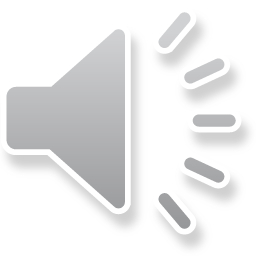 IPERTENSIONE ENDOCRANICA
25/03/2020
Pagina 3
Segni e sintomi
   L’ipertensione cranica può presentarsi in modo acuto e improvviso, con sintomatologia grave ed eclatante, oppure svilupparsi lentamente, rimanendo latente a lungo, senza dare sintomatologia evidente. Si può rilevare:
Agitazione psicomotoria, disorientamento spazio-temporale, confusione mentale, letargia, coma
Cefalea, ingravescente con i piccoli sforzi, che può causare vomito a getto, prevalentemente al mattino
Anisocoria, midriasi, miosi, papilledema, riscontrabile con l’oftalmoscopio, fotofobia
Triade di Cushing: aumento della P/A, riduzione del polso periferico, respiro irregolare; questa sindrome si manifesta quando la PIC è in stadio avanzato
Respiro di Cheyne-Stokes: respiro rapido e superficiale seguito da apnea
Postura decerebrata o decorticata
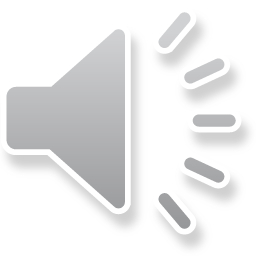 IPERTENSIONE ENDOCRANICA
25/03/2020
Pagina 4
Diagnosi
TAC
RMN
PL
Angiografia cerebrale

Trattamento
Antiedemigeni (mannitolo, cortisonici)
Ventilazione meccanica (nei casi di PIC grave)
Decompressione chirurgica
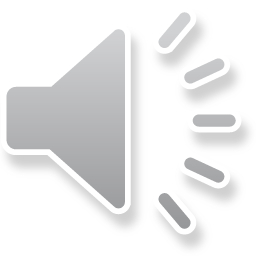 IPERTENSIONE ENDOCRANICA
25/03/2020
Pagina 5
Accertamento infermieristico

Valutare lo stato di coscienza e i parametri vitali

Verificare lo stato pupillare

Monitorare la cefalea e la presenza di vomito neurologico

Rilevare eventuali crisi convulsive, anche se parziali
Monitorare il B.I.

Rilevare i risultati di laboratorio: elettroliti, emogas
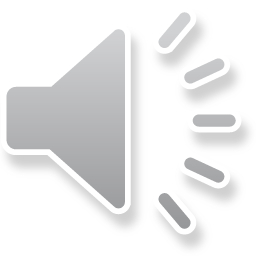 IPERTENSIONE ENDOCRANICA
25/03/2020
Pagina 6
Diagnosi Infermieristiche

Rischio di perfusione tessutale cerebrale inefficace

Inefficace modello di respirazione

Nutrizione inferiore al fabbisogno

Rischio di compromissione dell’integrità cutanea

Deficit nella cura di sé

Comunicazione verbale compromessa
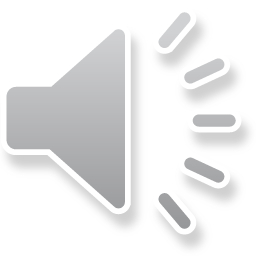 IPERTENSIONE ENDOCRANICA
25/03/2020
Pagina 7
Interventi
Rischio di perfusione tessutale cerebrale inefficace. 
Monitorare i parametri vitali (FR, polso, P/A, temperatura) e i parametri neurologici (orientamento spazio-temporale, reazione pupillare, presenza di cefalea e vomito a getto, presenza di deficit motori e/o sensitivi, incontinenza sfinterica). Posizione semi-fowler; Ossigenoterapia su prescrizione medica; accesso venoso per le terapie in urgenza; controllo del B.I.. Segnalare al medico ogni variazione rilevata nelle condizioni cliniche

Inefficace modello di respirazione
Monitorare la saturimetria; effettuare emogasanalisi; valutare con il medico l’eventuale necessità di supporto ventilatorio

Nutrizione inferiore al fabbisogno
Somministrare cibi semisolidi, facilmente digeribili. In caso di vomito persistente assicurare l’idratazione attraverso liquidi e.v. e la nutrizione clinica parenterale; in caso di disfagia assicurare l’apporto di liquidi e nutrienti attraverso NE
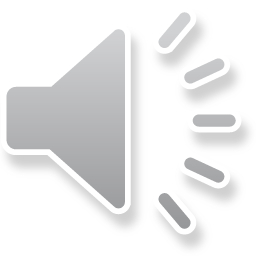 IPERTENSIONE ENDOCRANICA
25/03/2020
Pagina 8
Interventi
Rischio di compromissione dell’integrità cutanea
Se il paziente è allettato: mobilizzare il paziente ogni due ore; utilizzare materasso e supporti antidecubito; garantire l’apporto proteico e l’idratazione, l’igiene del corpo, con particolare attenzione alle pliche cutanee

Deficit nella cura di sé
Valutare le abilità residue e il grado di autonomia; supportare il paziente nelle attività di cura; educare il paziente ad utilizzare le potenzialità residue per compensare i deficit; educare il care-giver e la famiglia alle attività di supporto al paziente e alle strategie di prevenzione delle complicanze
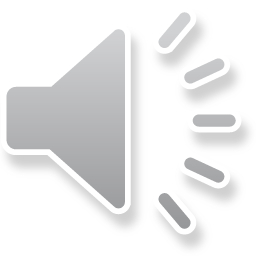 IPERTENSIONE ENDOCRANICA
25/03/2020
Pagina 9
Valutazione
Il paziente non ha avuto complicanze correlate alla insufficiente perfusione tissutale cerebrale

La saturimetria si è mantenuta > 90 mmHg e non si sono registrate crisi di dispnea

E’ stato mantenuto un apporto nutrizionale giornaliero di 1800 calorie e di 2000ml di liquidi; il paziente non ha registrato perdita di peso

La cute si è mantenuta integra

Il paziente ha un indice di Barthel > 60; le limitazioni sono compensate dal supporto del caregiver. Il paziente e il caregiver attuano le strategieper la prevezione delle complicanze
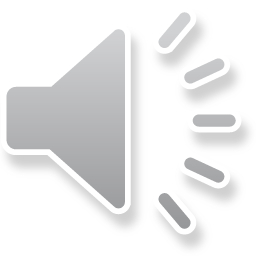 IPERTENSIONE ENDOCRANICA
25/03/2020
Pagina 10
CASO CLINICO
Salvatore 3 anni fa ha subito un intervento per carcinoma della vescica.
 Da alcuni giorni la moglie riferisce rallentamento cognitivo e motorio; il paziente accusa cefalea; è comparso vomito a getto la mattina a digiuno e incontinenza sfinterica.
Recatosi in PS, in seguito all’esecuzione di TAC encefalo è stata diagnosticata metastasi cerebrale, con massiccio edema cerebrale perilesionale

Formula una diagnosi infermieristica reale e una di rischio, con il relativo piano di assistenza
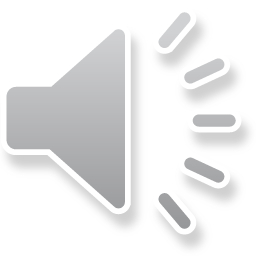 IPERTENSIONE ENDOCRANICA
25/03/2020
Pagina 11